C.H. gullatt elementary2021-2022
second grade open house
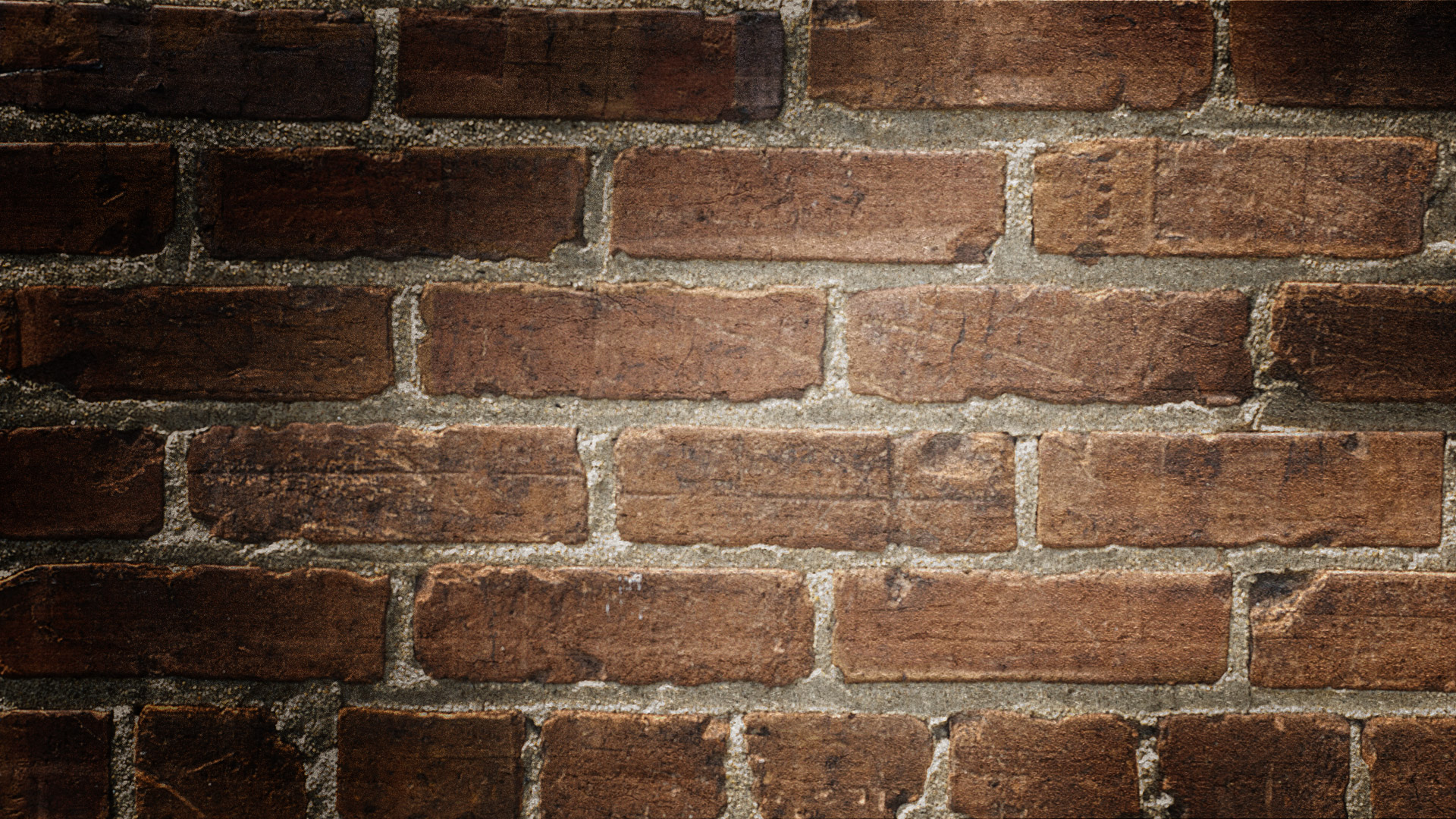 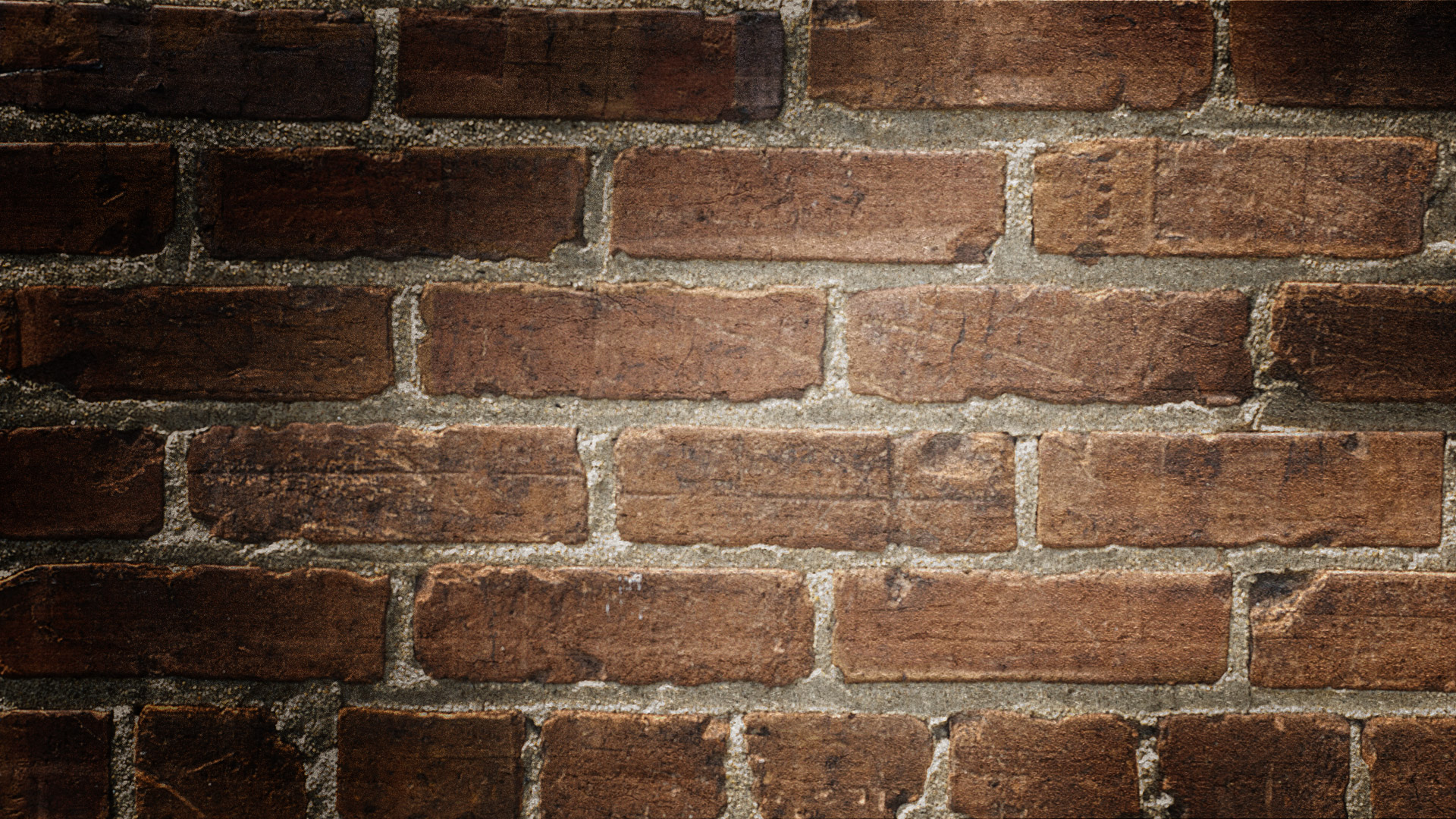 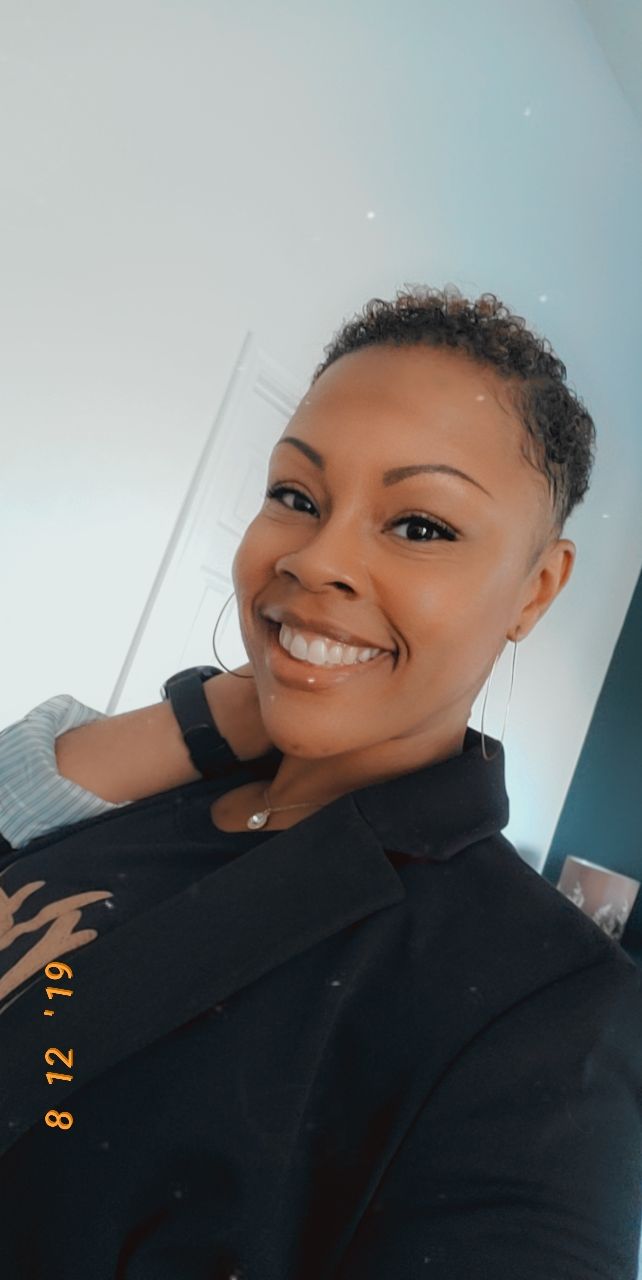 Ms. NesbittGrade Level ChairAll Subjects
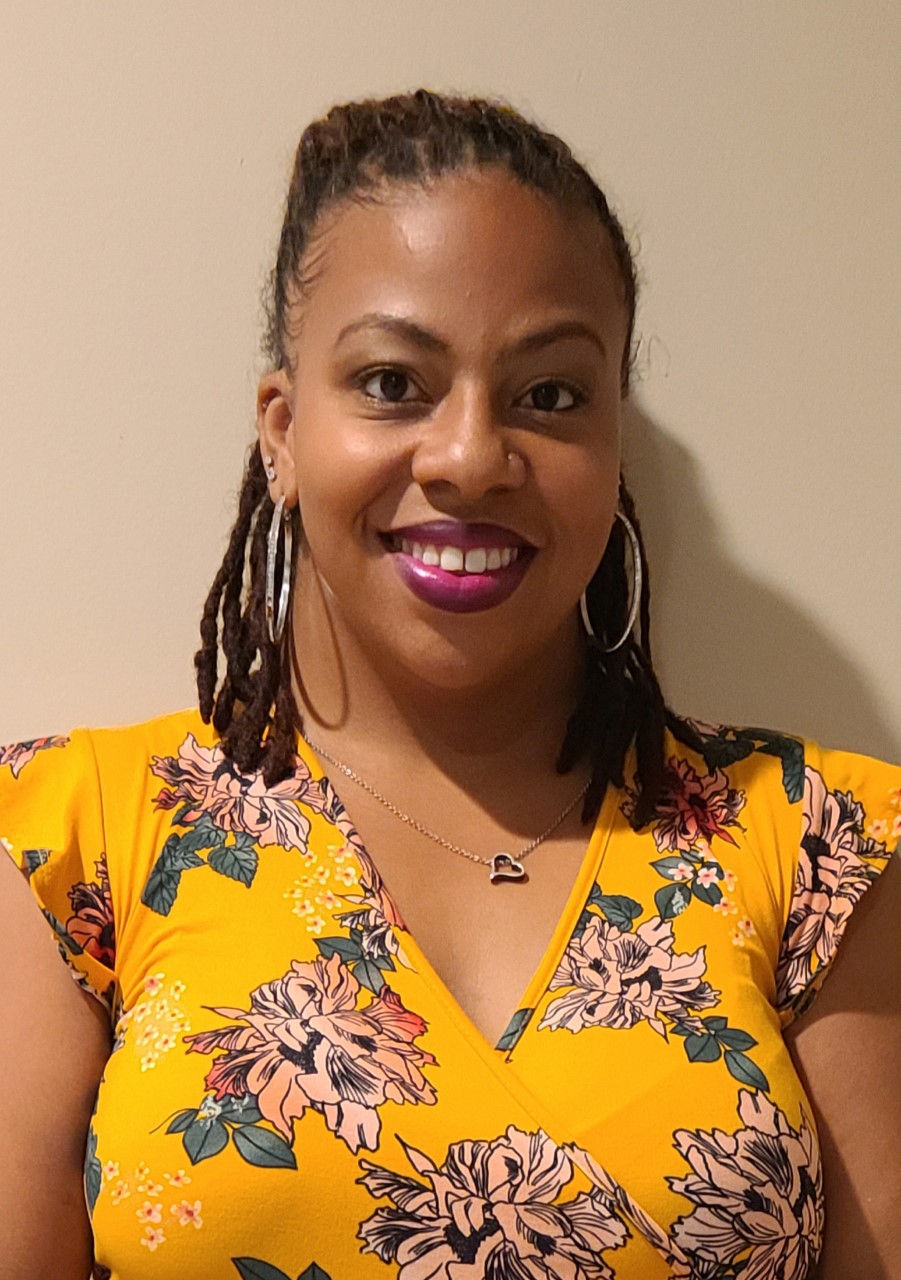 Ms. Harris All Subjects
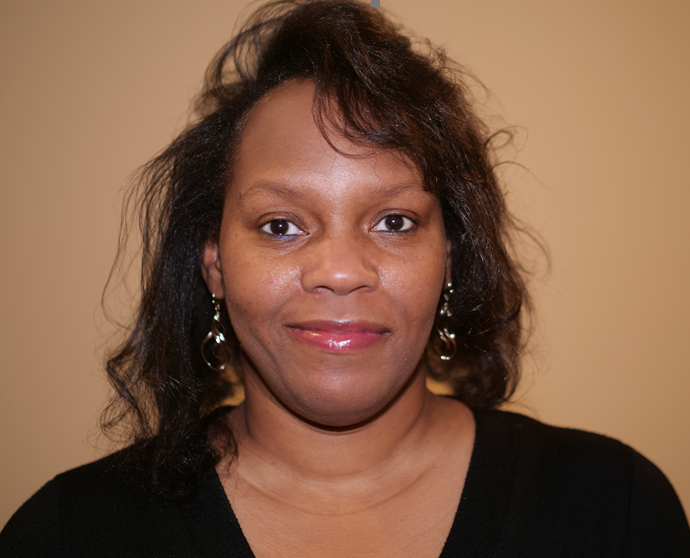 Mrs. Nichols All Subjects
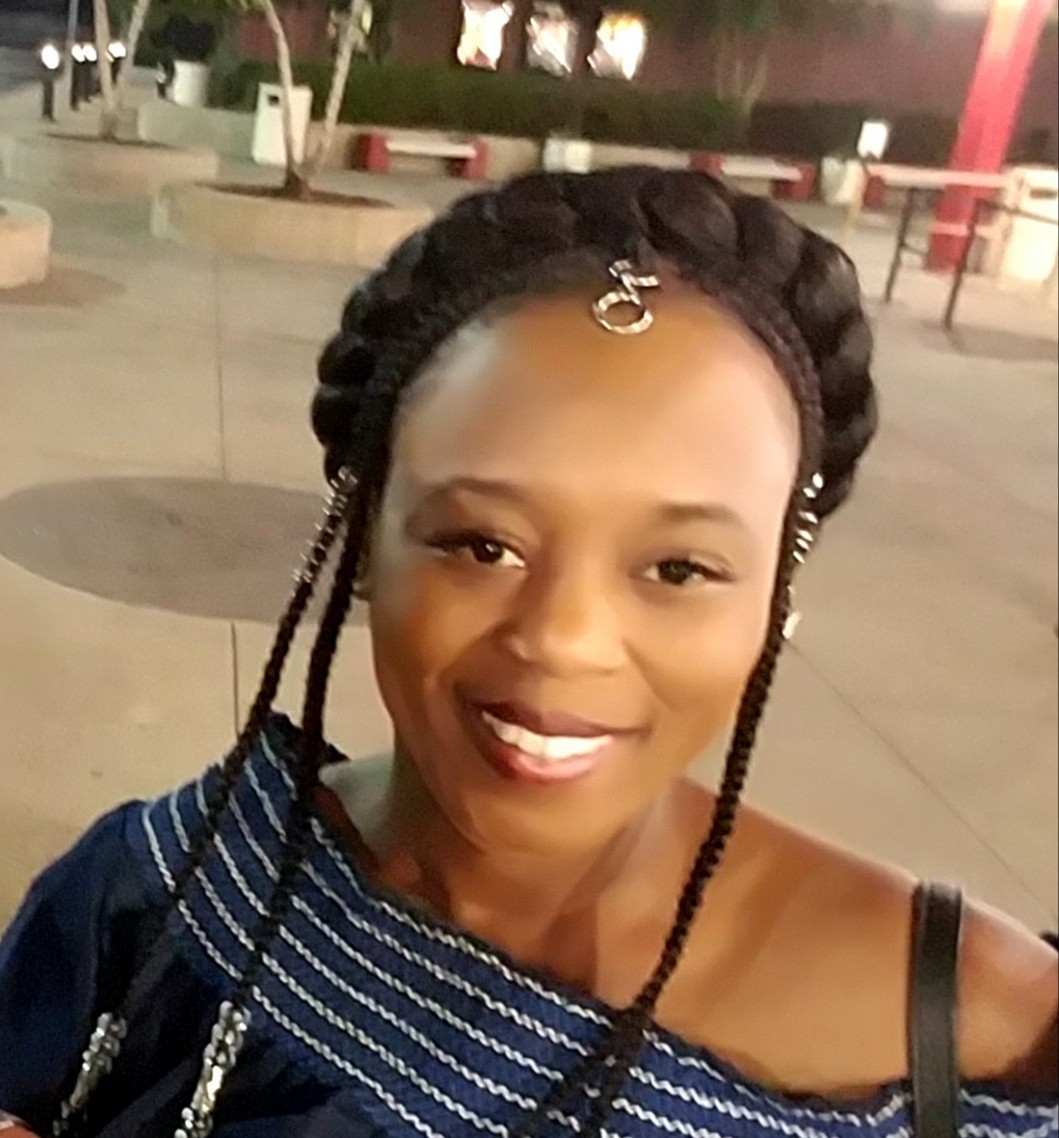 Ms. West All Subjects
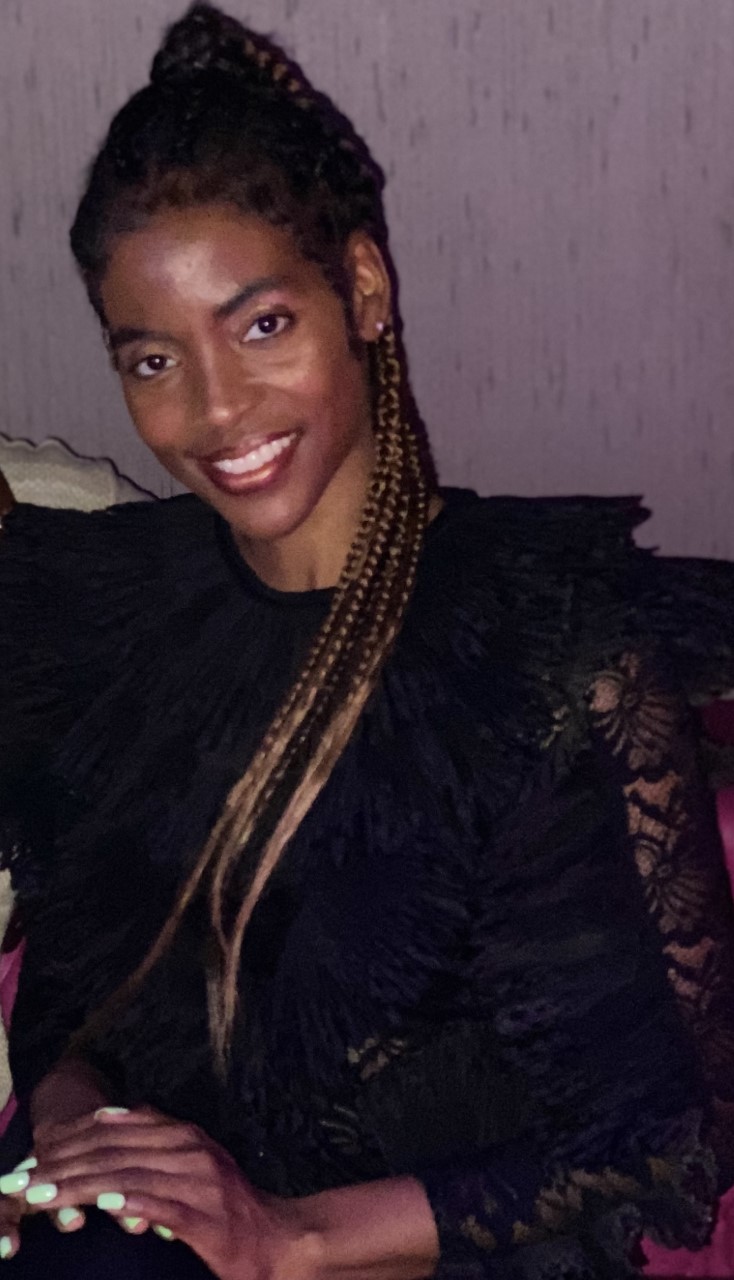 Mrs. AmosAll Subjects
School supplies
3-4 Composition books				
Pencils (Non-Mechanical) 
3 Folders (Plastic, 2 Pocket, 3 Prong) 
Erasers 
Colored Pencils, markers, Crayons
Notebook paper
Ruler
Scissors
Glue sticks
Refillable water bottle
Hand sanitizer
Lysol Wipes
Ziplock Bags (Gallon/quart) 
Headphones (not Bluetooth)
(2) boxes of Kleenex
(2) bottles of hand soap
assignments
assignments will be given on the following platforms
Microsoft Teams- (Platform May be Used occasionally- School Events, School closure..) 
Illuminate-assessments
i-Ready- learning paths, assigned lessons, and standards mastery assessments
Paper/Pencil
Homework
Homework will be sent Home weekly in the student's communication Folder. 
Majority will be Math and Reading.
Students will be given a Science or Social Studies Project every Quarter. 
Please make sure they complete it Nightly; It will be checked.
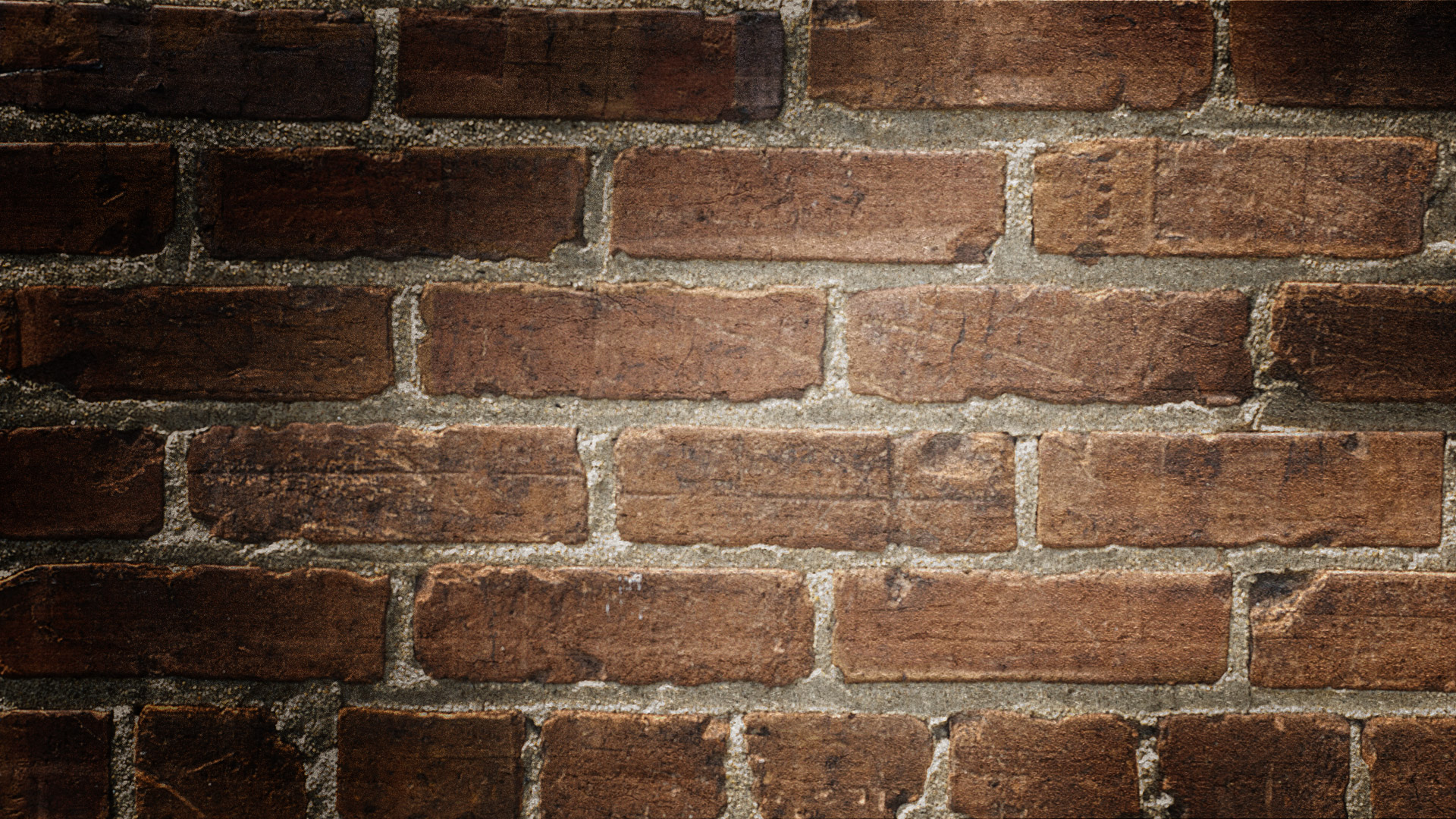 How to access classlink
If students are using a computer have them utilize this link https://launchpad.classlink.com/fcs
If students are utilizing a tablet please have them download the fcs class link app
Once on class link students should use their student id and birthdate to login.
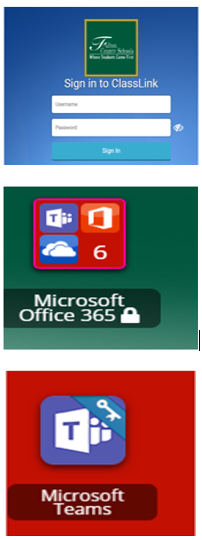 How to access microsoft teams
If using a computer login to FCS Class link
Click on Office 365
Click on Microsoft teams
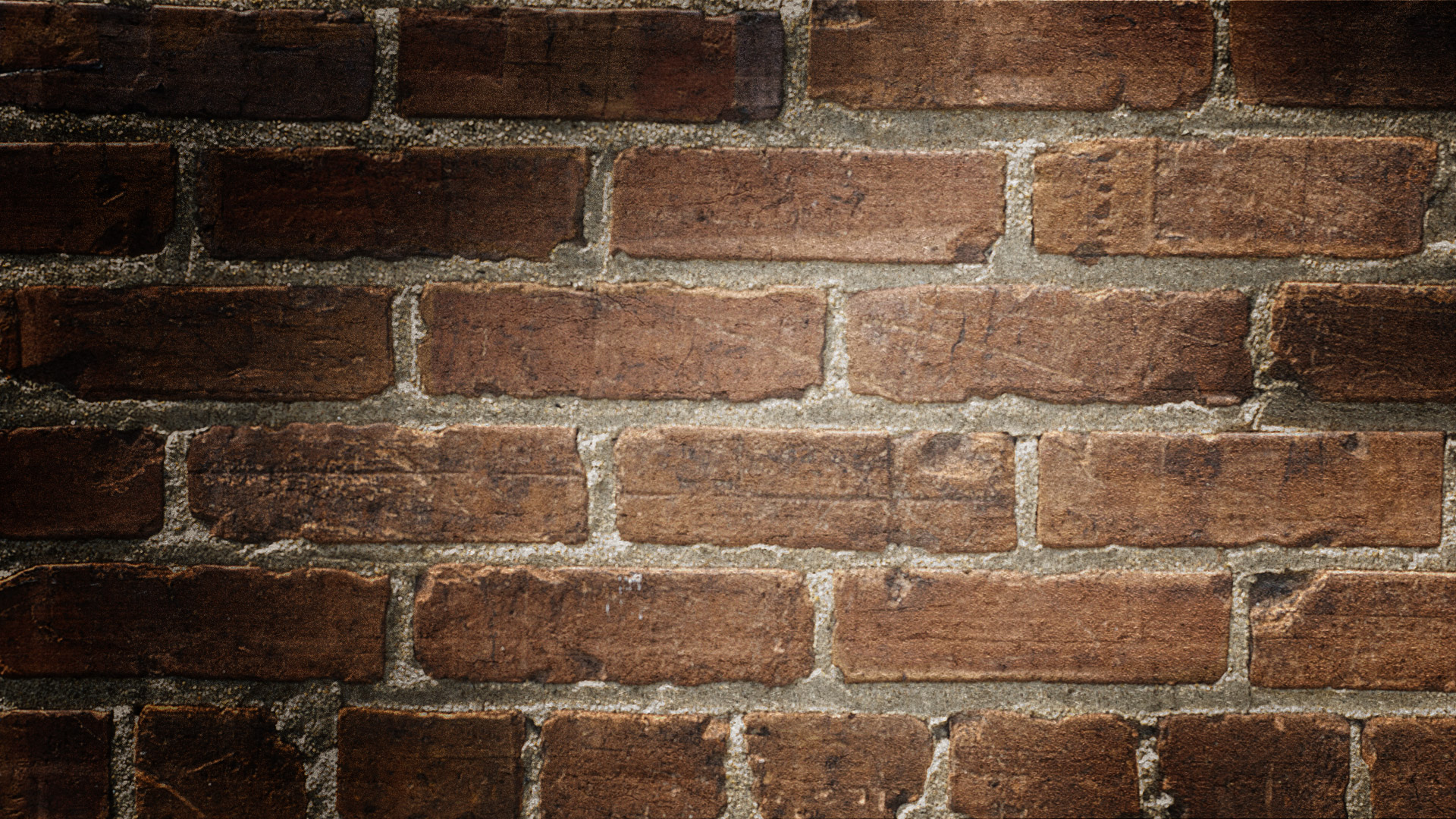 How to long into i-ready
Login to fcs class link
Click on i-ready
Choose reading or math
Complete pathway or teacher assigned lessons
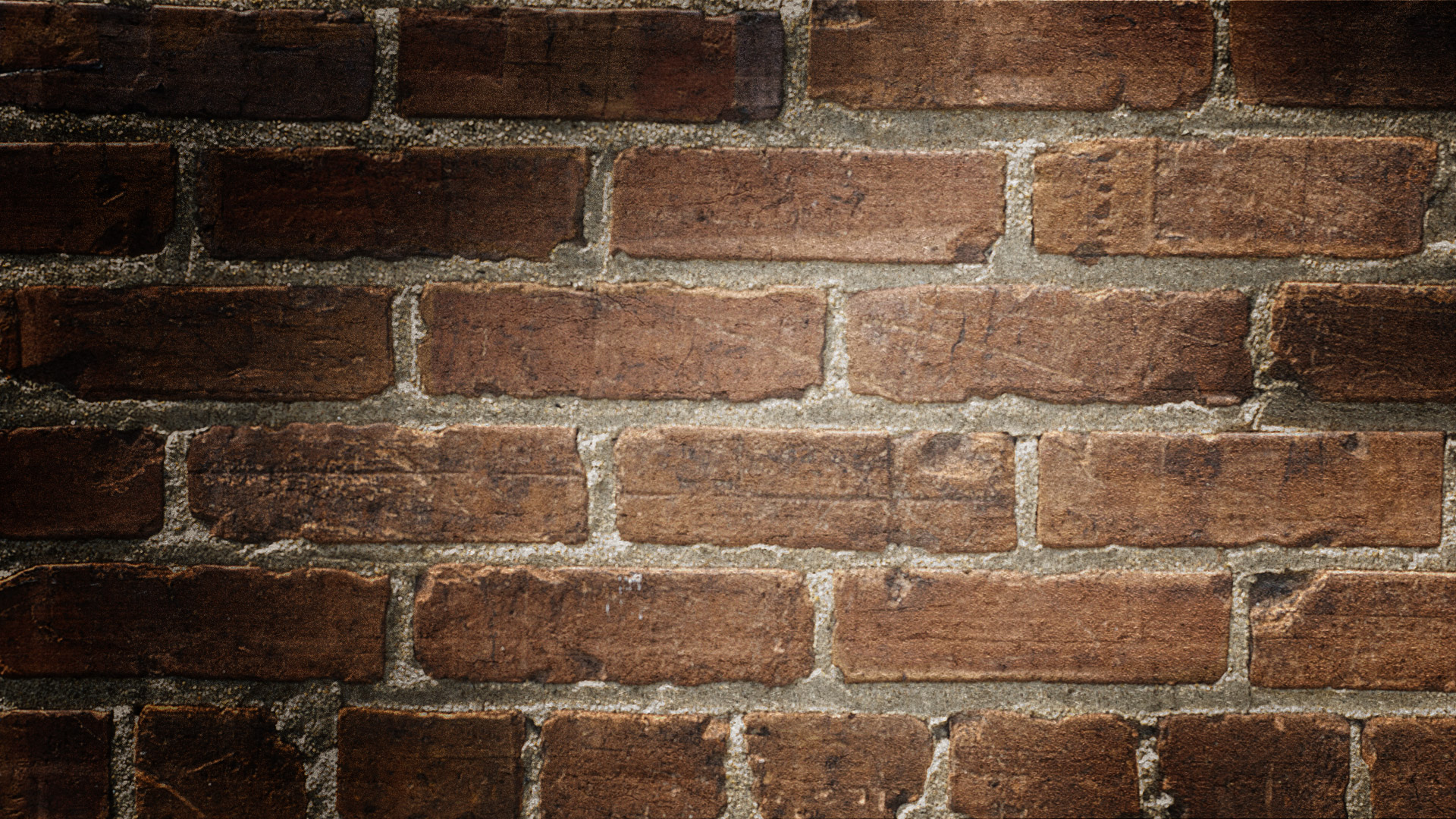 How to access illuminate
Login to fcs class link
Click on illuminate
Click take assessment and complete quiz
How to access infinite campus
Use the link below to see how to sign up and access infinite campus
On this platform, parents/Guardians can access student grades/Report Cards. It’s Imperative that you are signed up and have access. 
https://www.fultonschools.org/infinitecampus
behavior plan
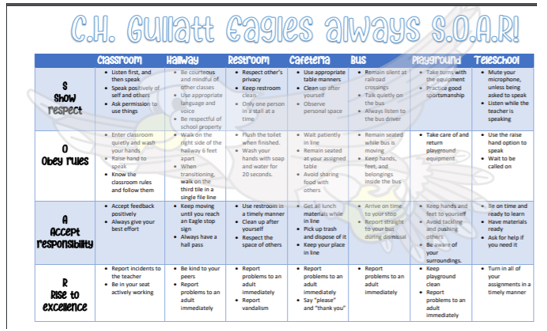 We are a PBIS school and we will continue to use PBIS Rewards. Students will be rewarded for behaviors that are displayed through SOAR (Show respect, Obey rules, Accept responsibility, and Rise to excellence). Weekly/monthly rewards will be given out.
Grading policy
Below is our grading scale
A- 100-90
B- 89-80
C- 79-70
F- 69- below
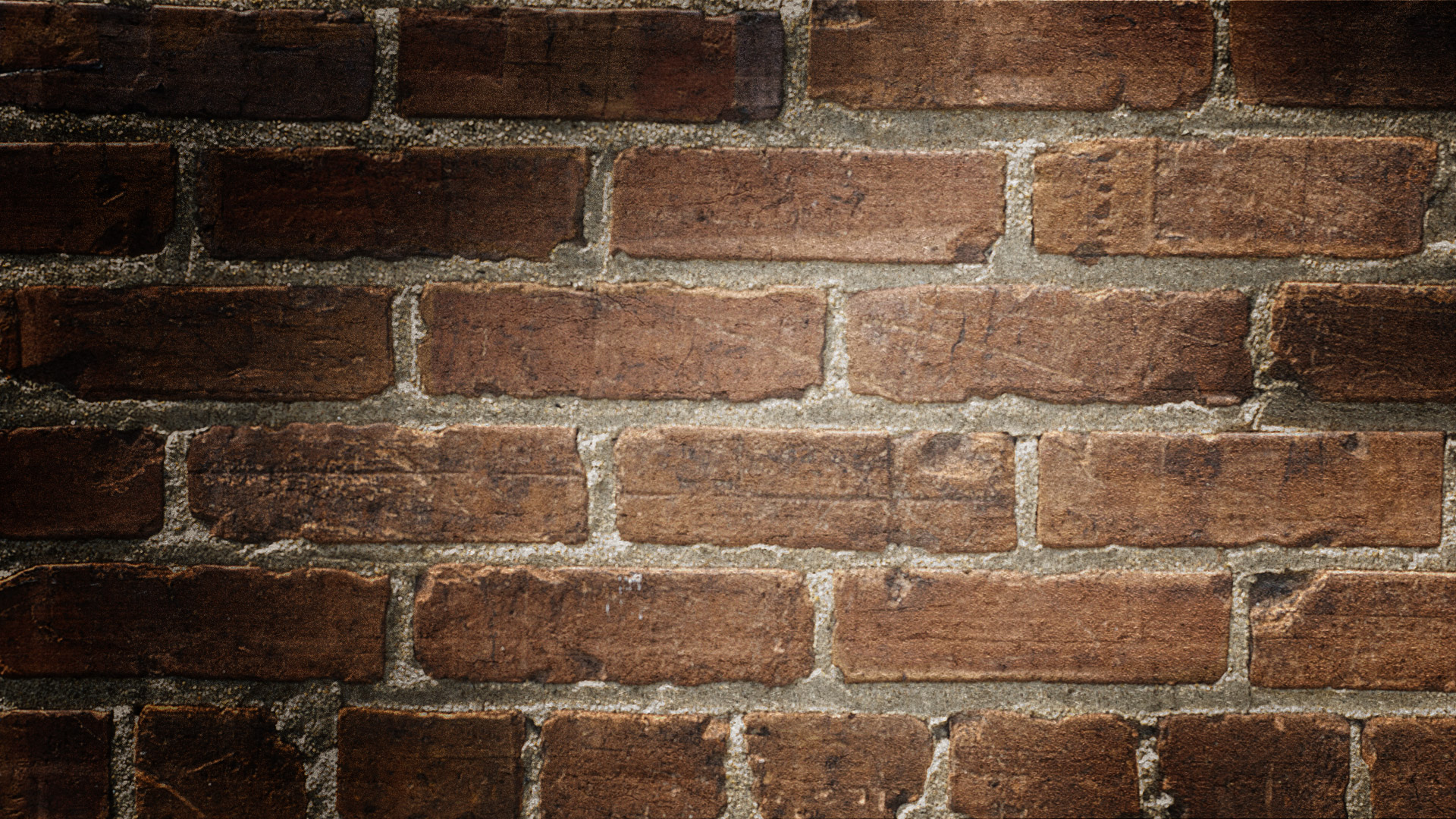 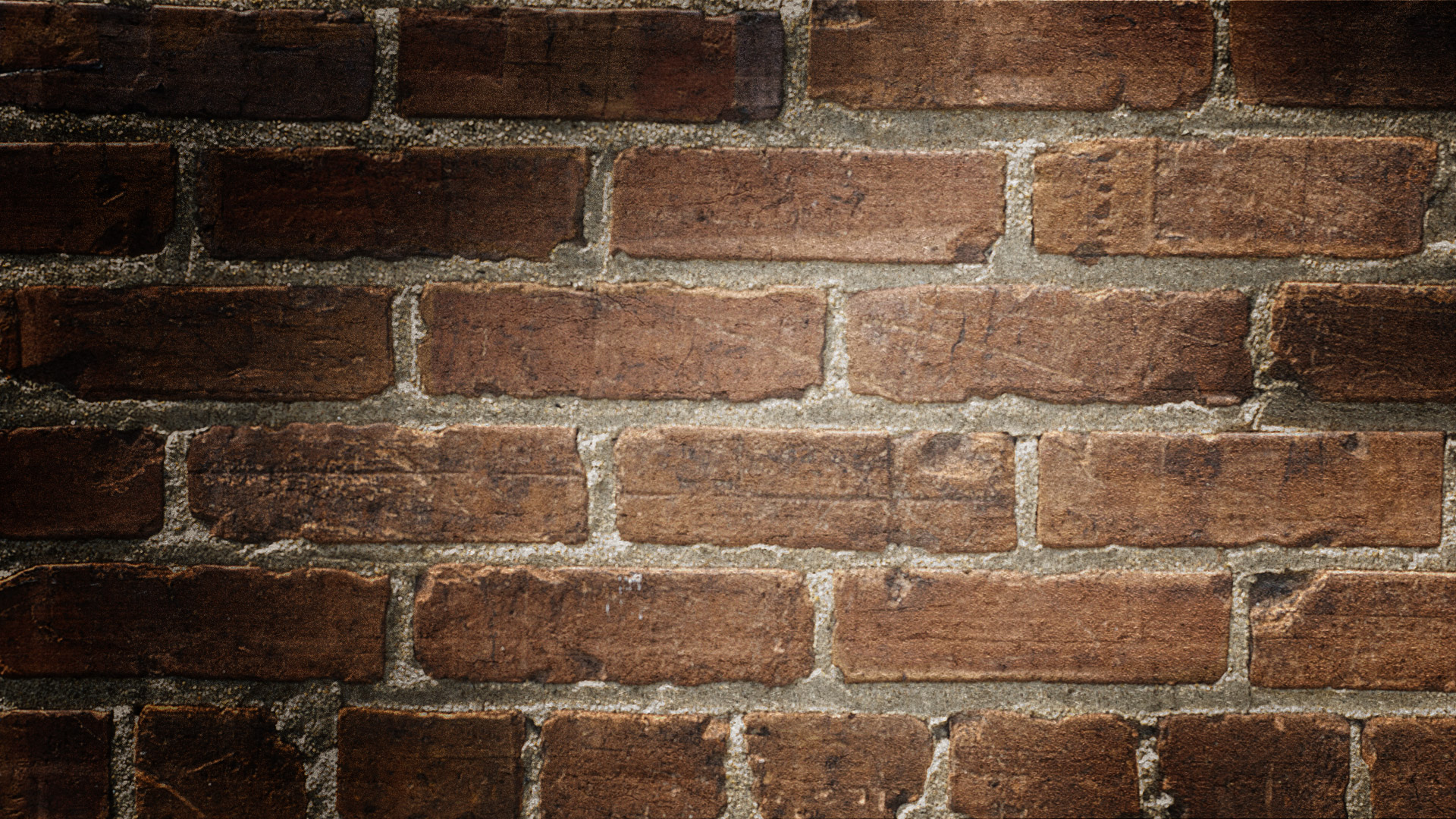 Teacher contact information
Ms. Nesbitt- nesbitta1@fultonschools.org

Ms. Harris- harrise4@fultonschools.org

Mrs. Nichols- nicholsr@fultonschools.org

Ms. West- westq@fultonschools.org

Mrs. Amos- amoskl@fultonschools.org

School Phone- 470-254-3425